Livesteam and Steam Exchange
Stanley Tom
Agenda
Livesteam
Introduction
Model Overview
Operation
Installation
SETC
Introduction
Model Overview
Operation
Installation
Features
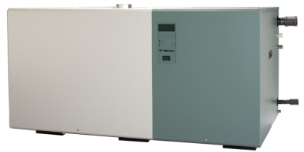 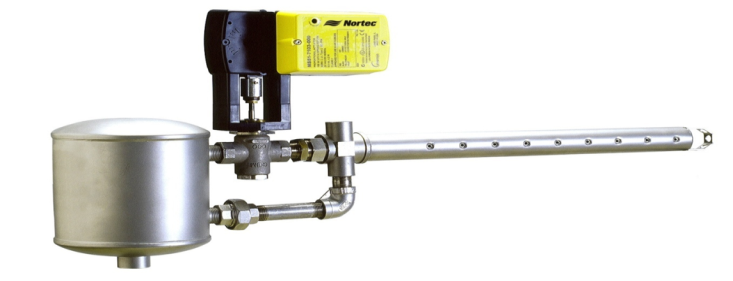 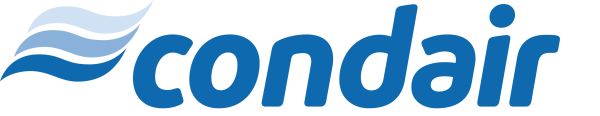 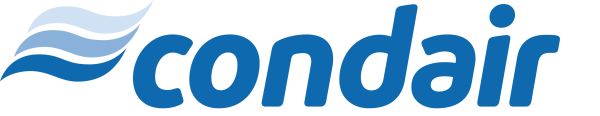 Introduction
Livesteam
3
Introduction
What is Livesteam?
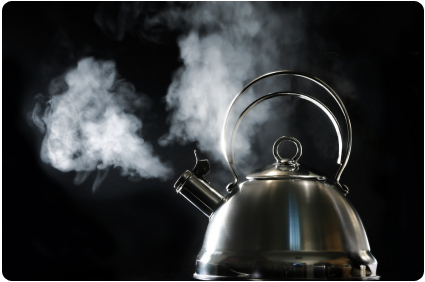 LiveSteam humidifiers utilizes existing facility boiler steam for humidification in one of two ways:

Directly introduce boiler steam into the duct work for humidification **Any decaling chemicals in the boiler will be in the airstream

Utilize boiler steam as the energy source to generate clean steam for humidification
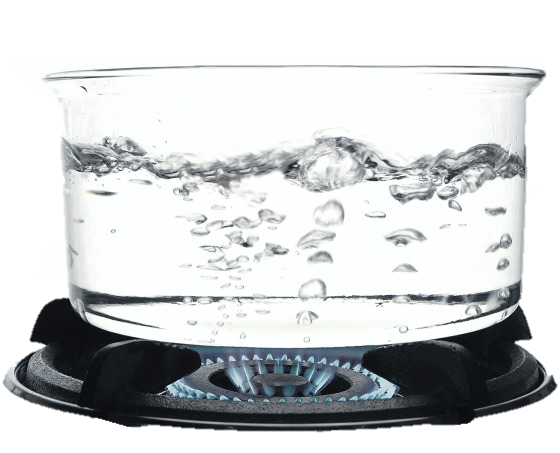 Introduction
Why Livesteam?
A source of central steam is available

Inexpensive or “free” steam
No added operational costs for humidification

Energy efficient
Great for retrofits – Use what is already available!
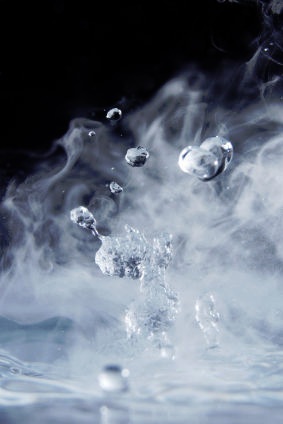 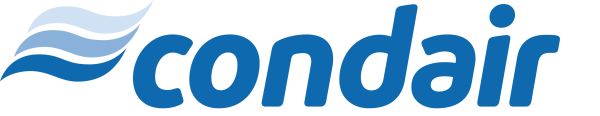 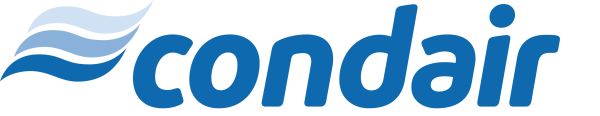 Model Overview
LS Series
6
Model Overview
LS Series
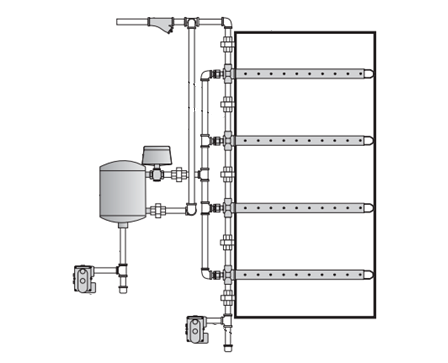 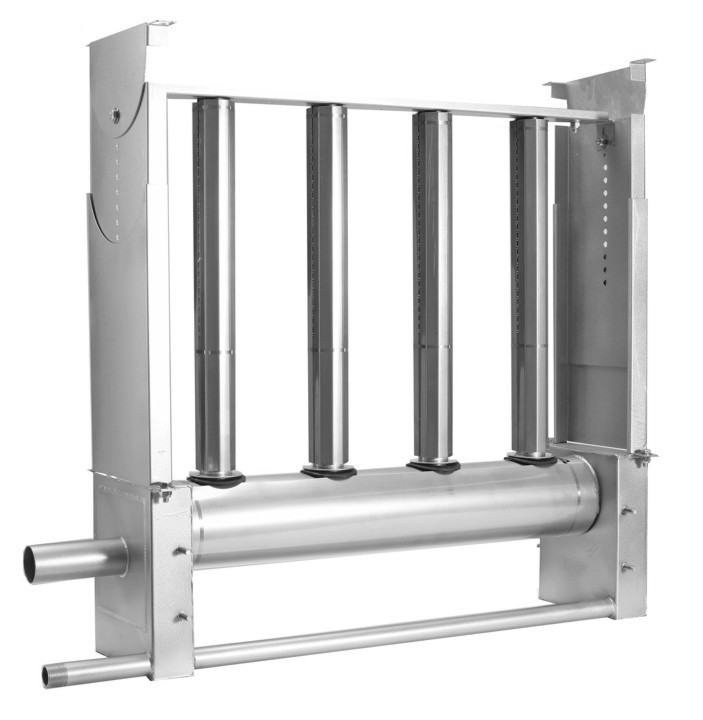 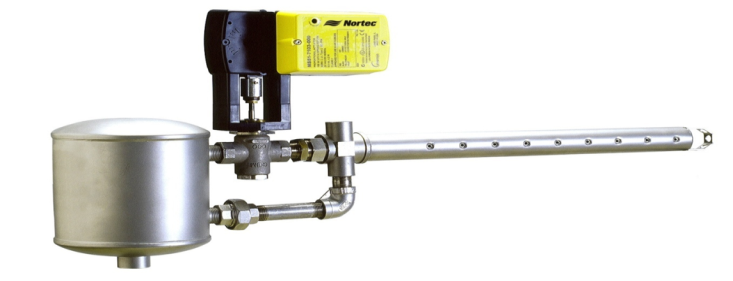 Multiple tubes
Sam-e
Single tube
7
Model Overview
LS Series – Types
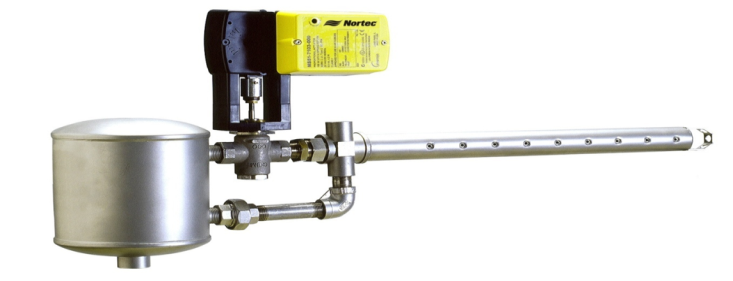 Available: Standard, Insulated, DI, and Insulated DI
 Jacketed steam tubes with 97% coverage
Operation
LS Series - Overview
*All Red Components By Condair
Strainer
Manual Shut-Off Valve
Actuator
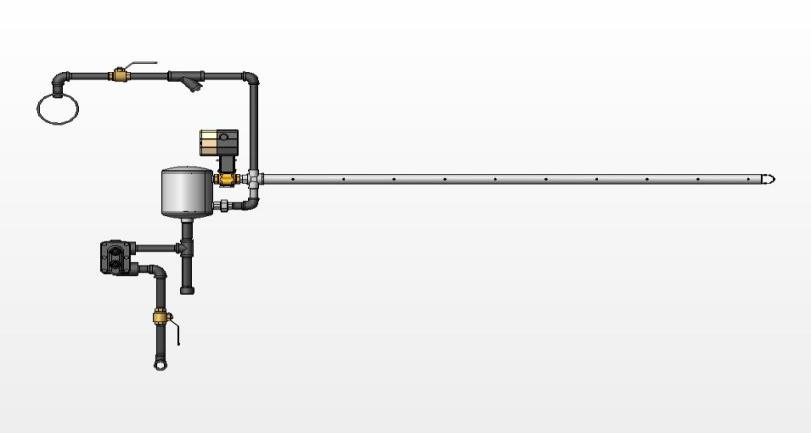 Steam Valve
Distributor Tube
Steam Main
Steam Separator
Interconnecting Piping
F&T Steam Trap
Manual Shut-Off Valve
Pressurized Condensate Return
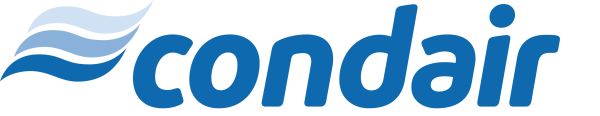 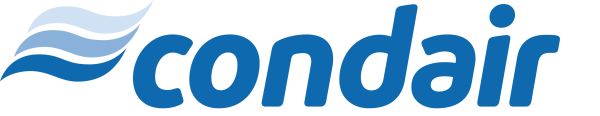 Operation
LS Series
10
Operation
Principle of Operation – Single Tube Distributor
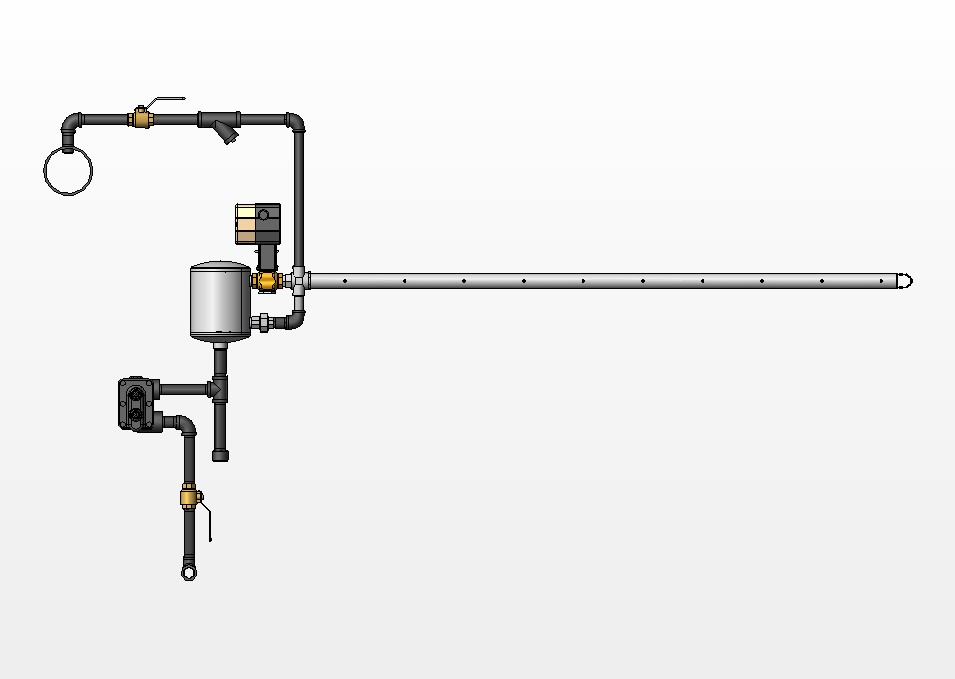 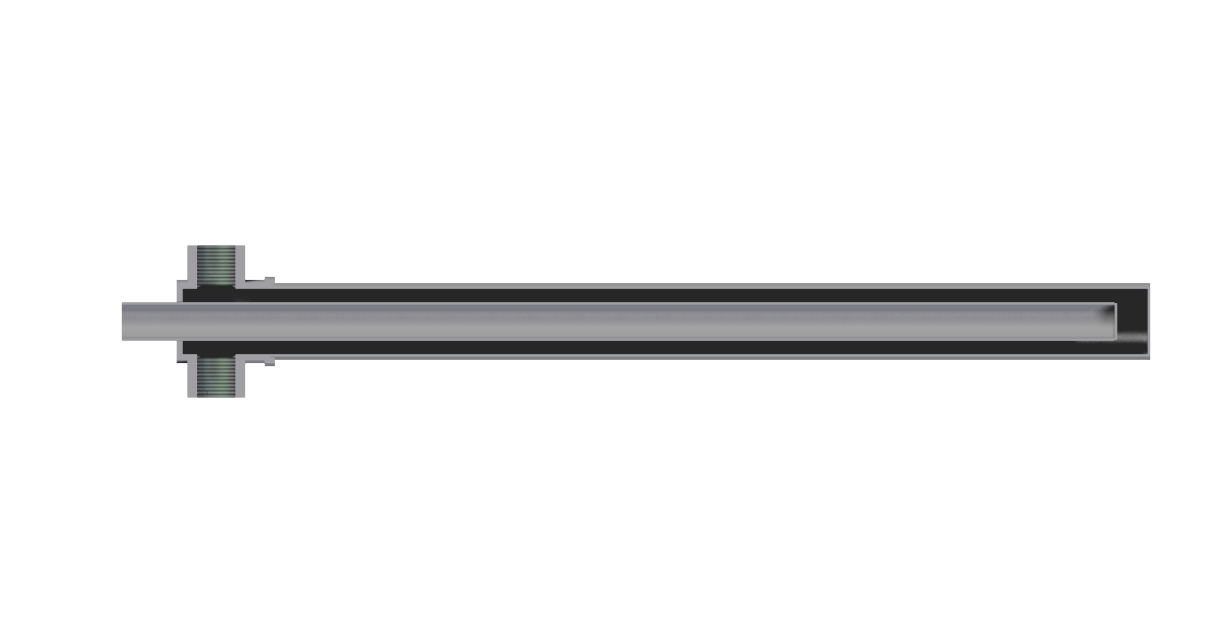 [Speaker Notes: Please note that in some cases you will need to select the actuator based on the steam pressure to the unit and the close off pressure of the actuator. Take for example a system that requires a 2” bronze valve operating at 25 psi. You would not be able to use P/N 1507549 because the available close off pressure is only 20 psi, you would need to select P/N 1507552.]
Operation
Principle of Operation – Multiple Tube Distributor
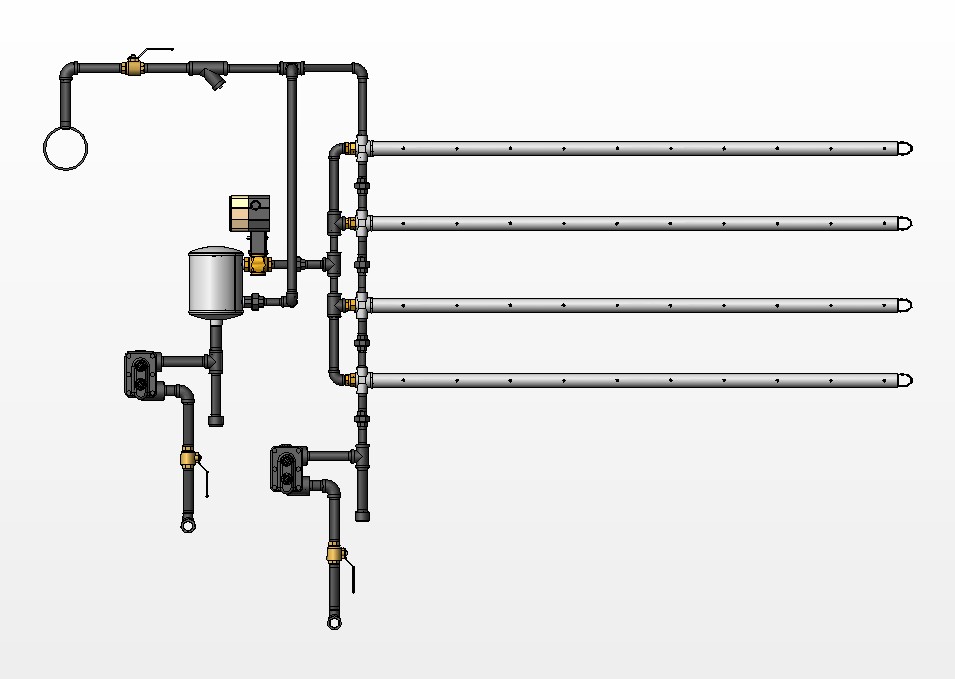 NOTE:
Distributors must be supported by team piping and duct support bracket.
[Speaker Notes: Please note that in some cases you will need to select the actuator based on the steam pressure to the unit and the close off pressure of the actuator. Take for example a system that requires a 2” bronze valve operating at 25 psi. You would not be able to use P/N 1507549 because the available close off pressure is only 20 psi, you would need to select P/N 1507552.]
Operation
SAM-e Pressure steam
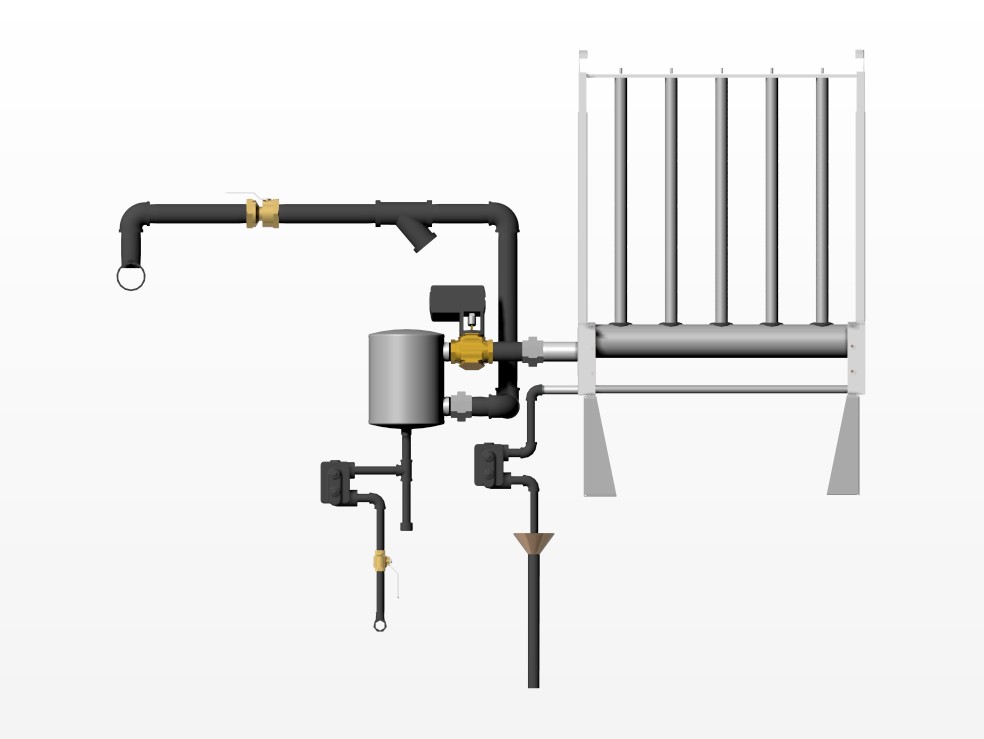 With external separator
[Speaker Notes: Next in the product family, we have our SAM-e, or Short Absorption Manifold - Enhanced. The SAM-e is designed to introduce steam directly into the duct work. 

The SAM-e works as a distribution method with either Pressurized direct injection humidifier such as the LS or can work with Atmospheric humidifiers.

What do you think a consulting engineers worst nightmare is when steam is put into a duct system? Duct wetting! So to avoid this problem you’ll need a distributor with short absorption distances, which is exactly what you get with a SAM-e. 

So why else would you want to use a SAM-e?]
Operation
SAM-e Pressure steam
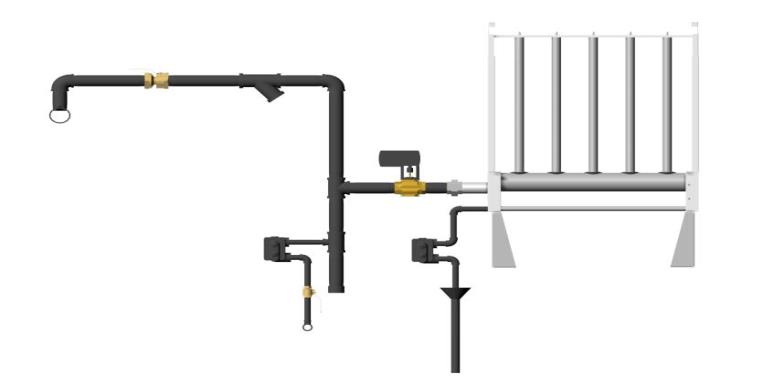 Without External Steam Separator
[Speaker Notes: Next in the product family, we have our SAM-e, or Short Absorption Manifold - Enhanced. The SAM-e is designed to introduce steam directly into the duct work. 

The SAM-e works as a distribution method with either Pressurized direct injection humidifier such as the LS or can work with Atmospheric humidifiers.

What do you think a consulting engineers worst nightmare is when steam is put into a duct system? Duct wetting! So to avoid this problem you’ll need a distributor with short absorption distances, which is exactly what you get with a SAM-e. 

So why else would you want to use a SAM-e?]
Operation
SAM-e Pressure steam
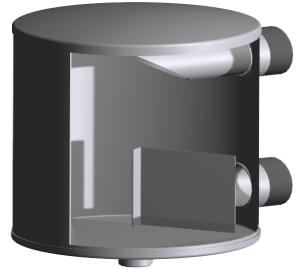 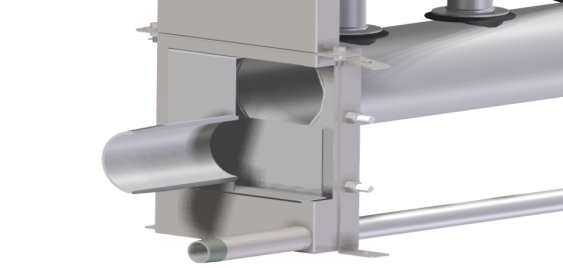 SAM-e Internal Baffle
[Speaker Notes: Next in the product family, we have our SAM-e, or Short Absorption Manifold - Enhanced. The SAM-e is designed to introduce steam directly into the duct work. 

The SAM-e works as a distribution method with either Pressurized direct injection humidifier such as the LS or can work with Atmospheric humidifiers.

What do you think a consulting engineers worst nightmare is when steam is put into a duct system? Duct wetting! So to avoid this problem you’ll need a distributor with short absorption distances, which is exactly what you get with a SAM-e. 

So why else would you want to use a SAM-e?]
Operation
LS Series – Wye Strainer
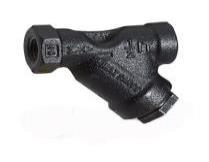 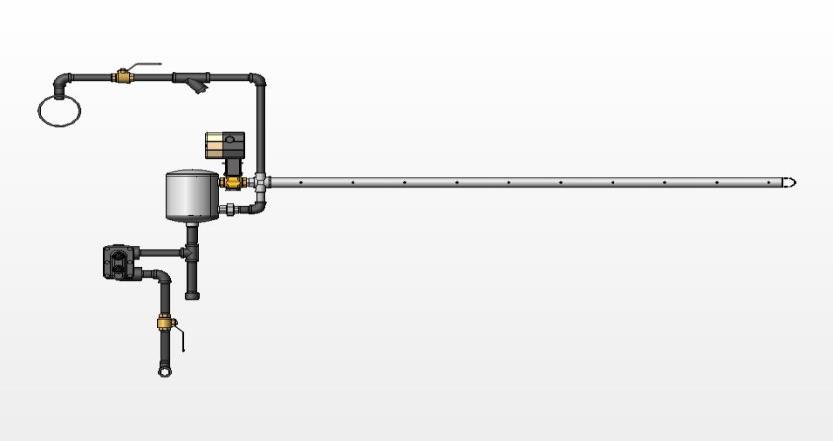 Used to filter out large impurities and debris preventing damaging vales or traps
Operation
LS Series – Wye Strainer
Wye type strainer 
 Sizes from ½ to 3 inches
 Cast iron with stainless steel mesh  OR
 316L stainless steel with 316 stainless mesh
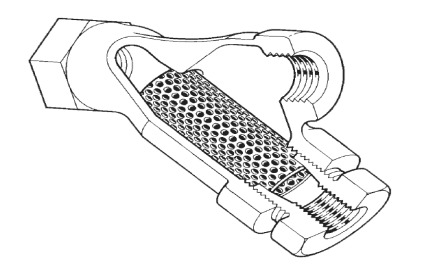 Operation
LS Series – Distributor Tube
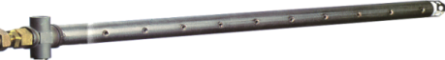 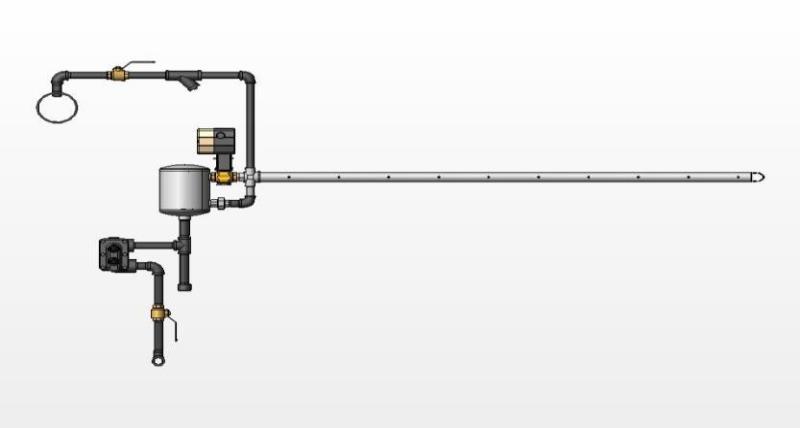 Available in various lengths and types

Jacketed

Can be insulated

Standard and DI version available
Operation
Duct Plate Support
LS Series – Distributor Components
Support Bracket
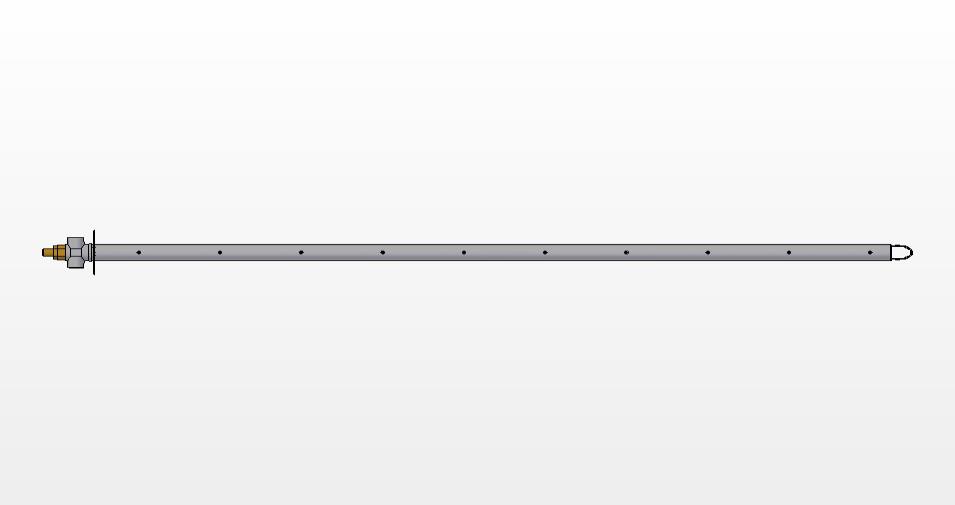 Length, L
Stainless Steel Sheath
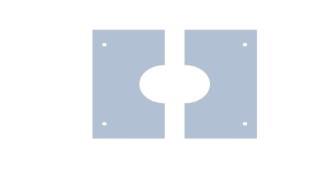 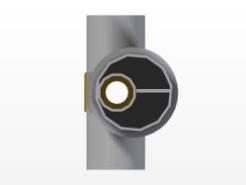 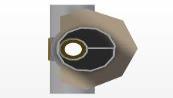 Distributor Cross Section
Duct Plate Support
2 Piece Adjustable
Insulated Distributor (Optional)
Cross Section
Operation
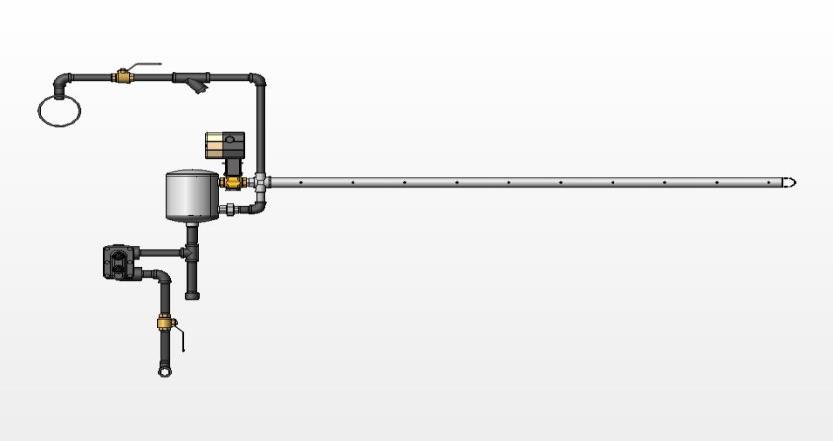 LS Series – Steam Separator
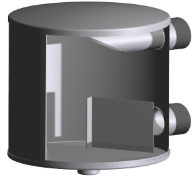 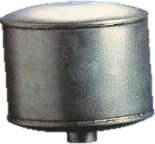 Separates steam from condensate before entering the airstream

Prevents spitting from distributor

Uses baffle plate to separate steam
Operation
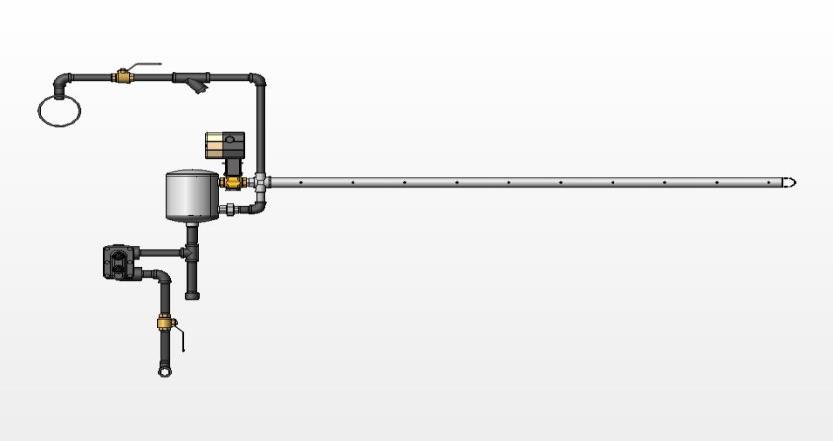 LS Series – Steam Valve
Maximum pressure 50 psig
½” to 2” (CV 0.10 to 40.0)
Bronze body with stainless steel components OR
Stainless steel body with stainless steel components
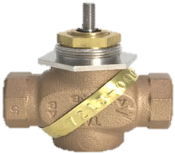 Operation
LS Series - Actuator
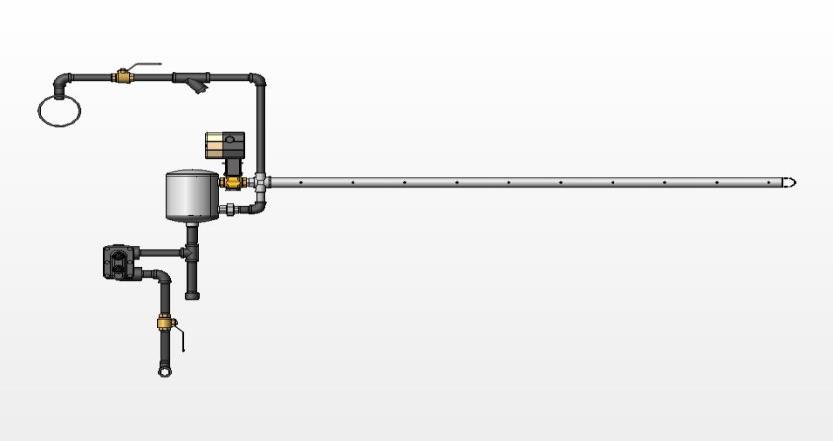 Electric  on/off and modulating actuators

Pneumatic actuators
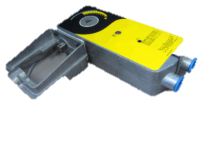 Operation
LS Series - Actuators
*Maximum pressure for LiveSteam  50 PSIG (15 PSIG on Steam Exchange humidifiers)
[Speaker Notes: Please note that in some cases you will need to select the actuator based on the steam pressure to the unit and the close off pressure of the actuator. Take for example a system that requires a 2” bronze valve operating at 25 psi. You would not be able to use P/N 1507549 because the available close off pressure is only 20 psi, you would need to select P/N 1507552.]
Operation
LS Series - Steam Traps
Removes condensate without losses of live steam

Two types available
F&T traps(Float and thermostatic)

Inverted bucket traps
Materials are cast Iron or stainless steel
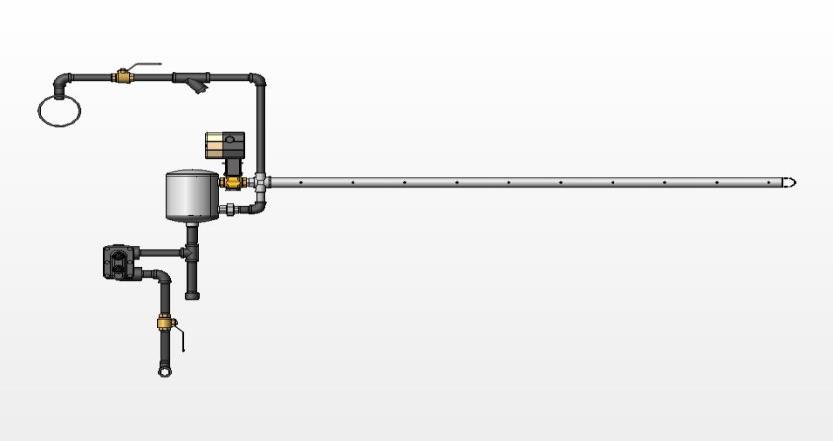 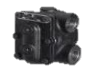 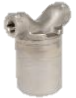 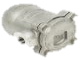 [Speaker Notes: Please note that in some cases you will need to select the actuator based on the steam pressure to the unit and the close off pressure of the actuator. Take for example a system that requires a 2” bronze valve operating at 25 psi. You would not be able to use P/N 1507549 because the available close off pressure is only 20 psi, you would need to select P/N 1507552.]
Operation
LS Series – F&T Traps
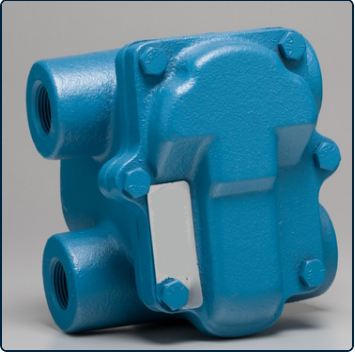 Float and Thermostatic (F&T) Trap

Cast iron cover with stainless steel interior

Drainage occurs when float rises or temperature passes thermostatic threshold
Drain rates depend on pressure differentials**can be used on atmospheric or pressure side
Requires a drip leg or drop for pressure differential
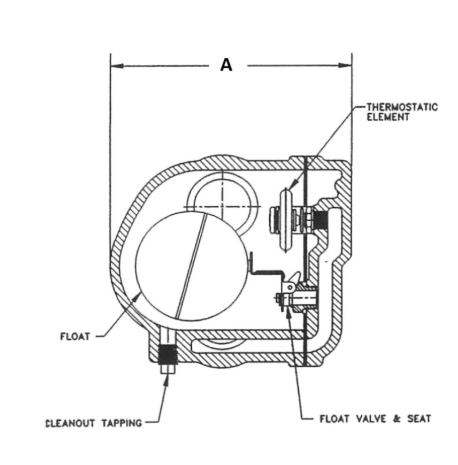 [Speaker Notes: Please note that in some cases you will need to select the actuator based on the steam pressure to the unit and the close off pressure of the actuator. Take for example a system that requires a 2” bronze valve operating at 25 psi. You would not be able to use P/N 1507549 because the available close off pressure is only 20 psi, you would need to select P/N 1507552.]
Operation
LS Series – Inverted Bucket Traps
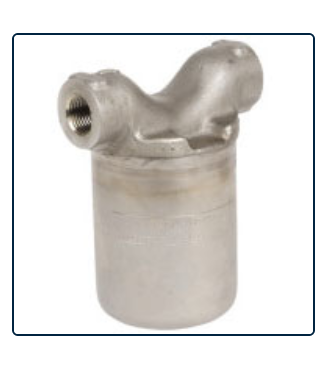 Inverted bucket trap

Completely stainless steel

Drainage occurs when inverted bucket rises

Inlet and outlet are on same plane
Requires less space to install

MUST BE INSTALLED ON PRESSURE SIDEPressure is required for the bucket to rise
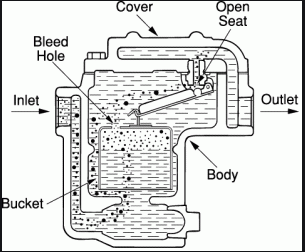 [Speaker Notes: Please note that in some cases you will need to select the actuator based on the steam pressure to the unit and the close off pressure of the actuator. Take for example a system that requires a 2” bronze valve operating at 25 psi. You would not be able to use P/N 1507549 because the available close off pressure is only 20 psi, you would need to select P/N 1507552.]
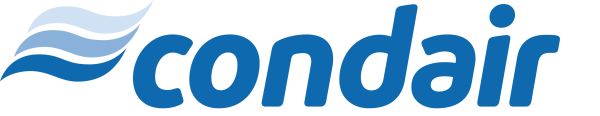 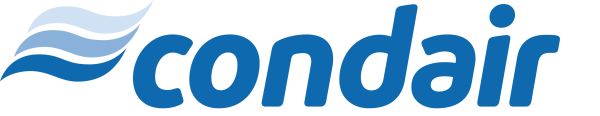 Installation
27
Installation
LS Series – Single Tube
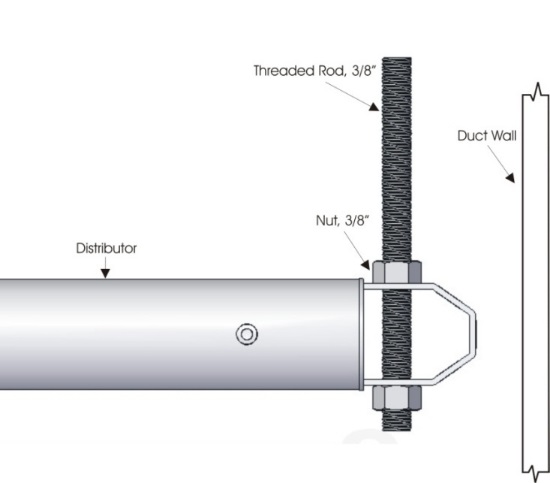 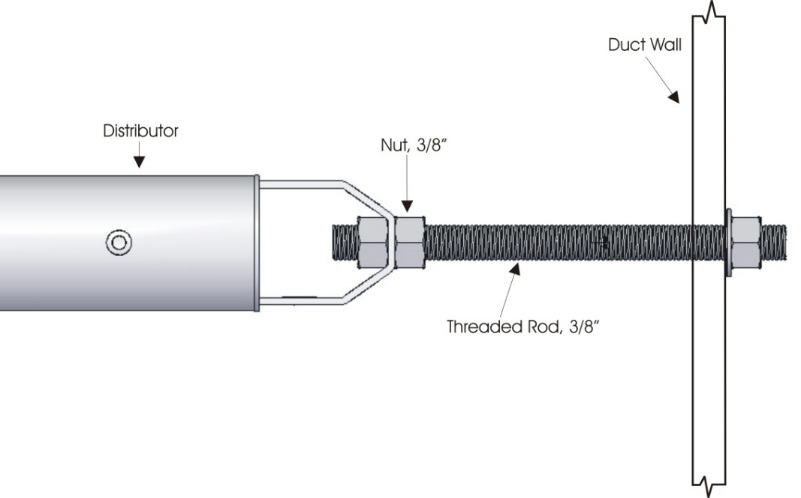 Drill hole into AHU making sure the distributor is center
minimum 6” from the base and ceiling
Supporting the distributor with the support bracket
Make Steam connections
Installing Steam trap
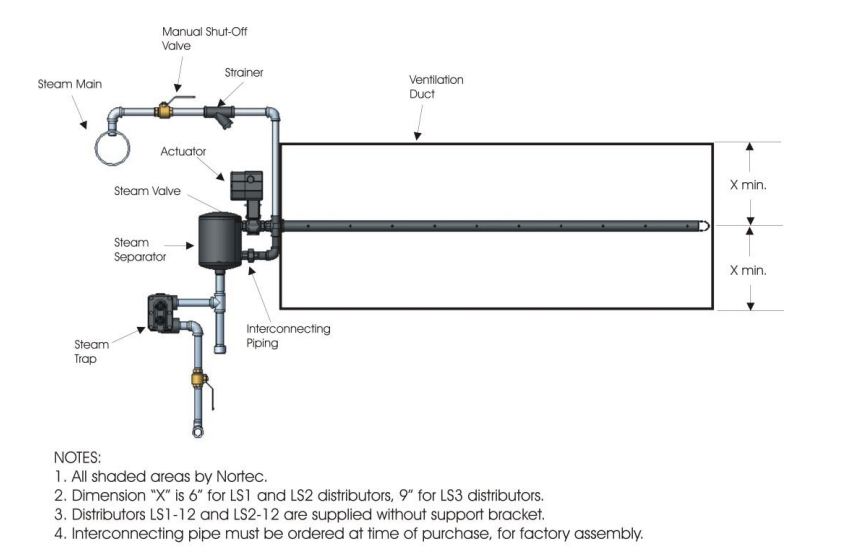 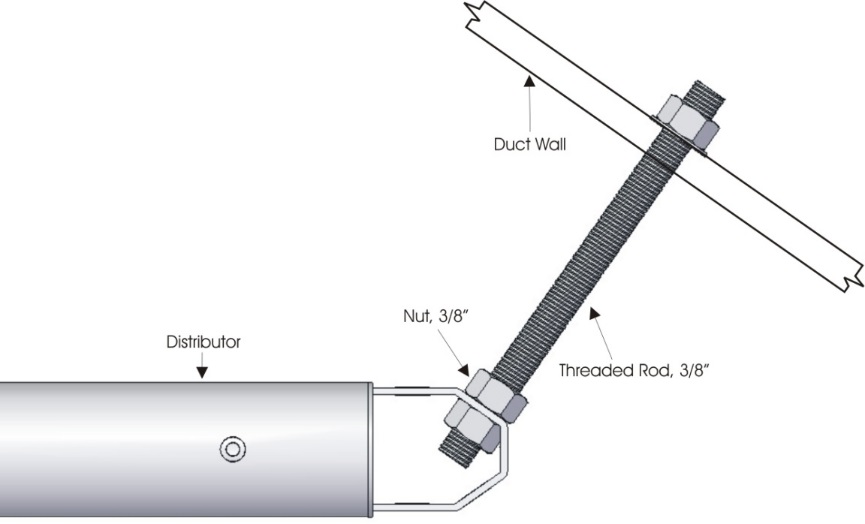 28
Installation
LS Series – Install Direction
Uninsulated
Steam
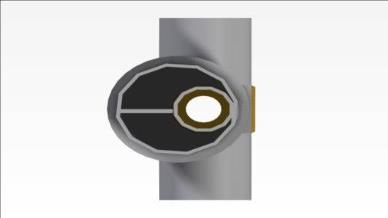 Steam
Airflow
Airflow
Insulated
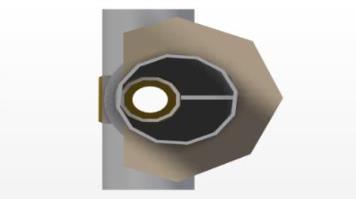 Installation
LS Series – Steam Separator
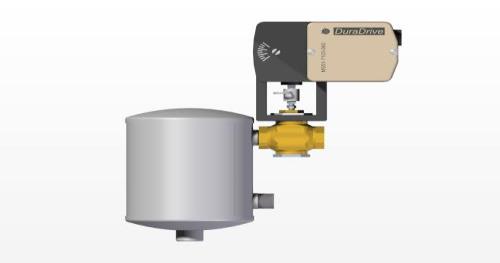 Spec Label
Outlet
Inlet
¾” NPT
Installation
LS Series – Steam Traps
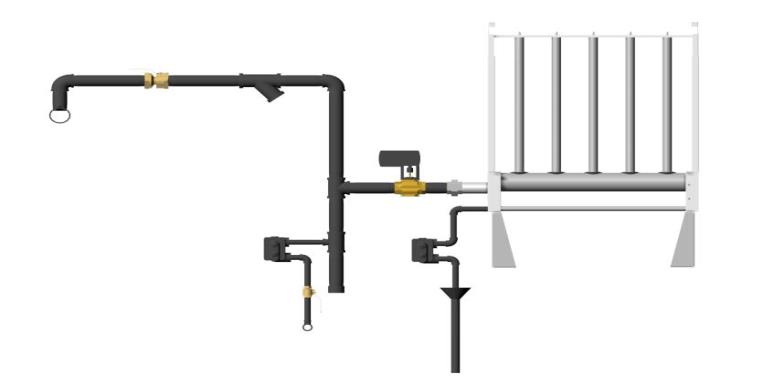 F&T or Inv bucket trap
F&T trap only
[Speaker Notes: Please note that in some cases you will need to select the actuator based on the steam pressure to the unit and the close off pressure of the actuator. Take for example a system that requires a 2” bronze valve operating at 25 psi. You would not be able to use P/N 1507549 because the available close off pressure is only 20 psi, you would need to select P/N 1507552.]
Installation
New Pressure Powered Trap
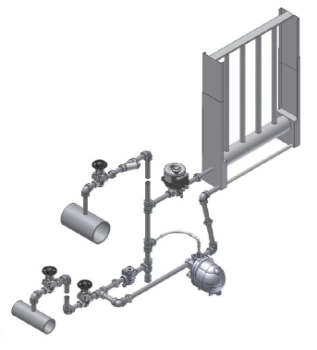 Re-uses condensate instead of dumping to drain
No electricity for pressure powered method
Cost effective
Minimal maintenance
Installation
New Pressure Powered Trap
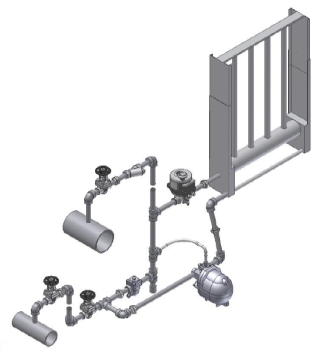 Steam enters SAM-e
Condensate created has little lift
Condensate collects in the Pump-trap.
Reservoir continues to collect
Installation
New Pressure Powered Trap
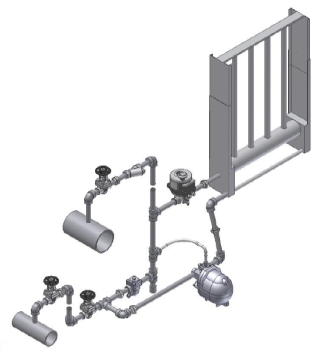 A Float rises as condensate collects
Once at trigger point, Snap action occurs:-valve closed on inlet, -valve opened on outlet,-valve on pressure motive line pushes condensate out
Condensate is now pushed and can return to boiler*Motive pressure must be greater than 7psi
Footer
Introduction
SE Steam Exchanger Humidifier
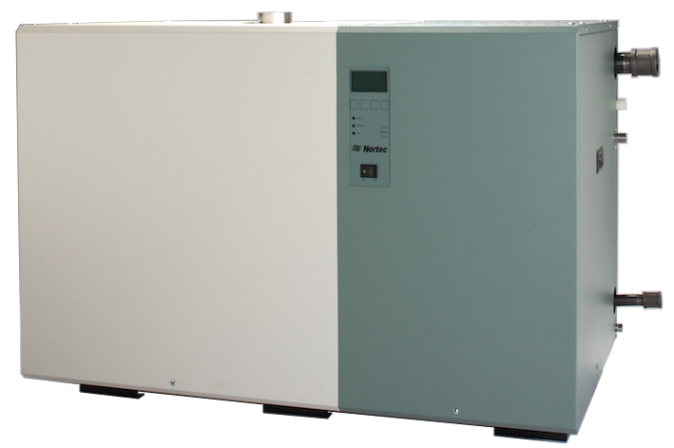 Introduction
Why SE
When existing facility boiler steam is available
When air quality is a concern and cannot have chemical additives 

Clean atmospheric steam  

Complete packaged product
Steam valve and Actuator
F&T traps
Drain water cooler
Wye strainer
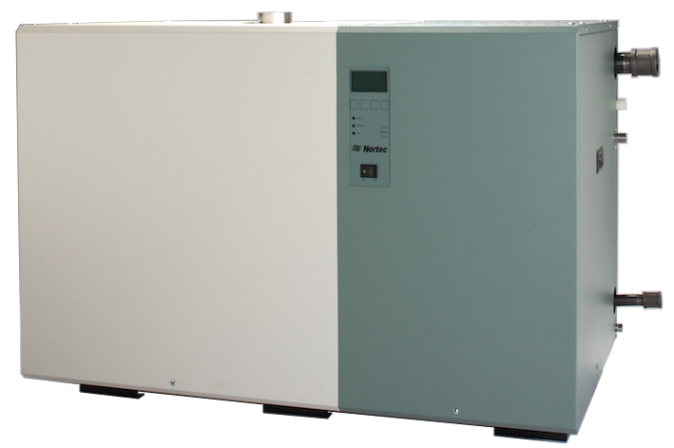 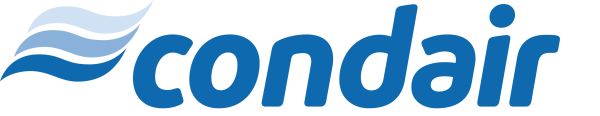 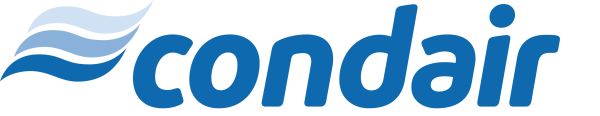 Model Overview
37
Model Overview
Indoor
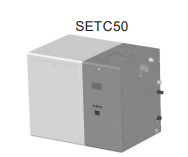 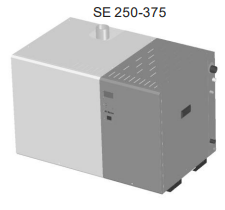 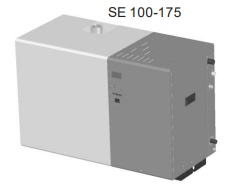 InletPressure steam up to 15 psig
Voltage120V/1ph/60hz

Floor standAvailable for all models

Ceiling kitSETC50 only
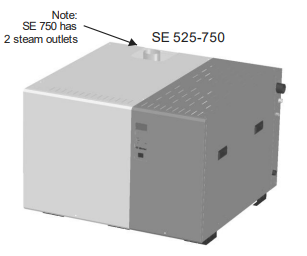 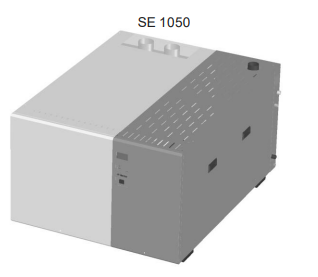 38
Model Overview
Clearances
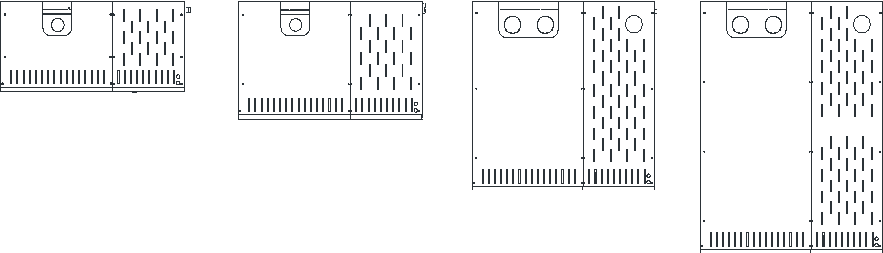 SE 100/175
SE 250/375
SE 525/750
SE 1050
Model Overview
Outdoor
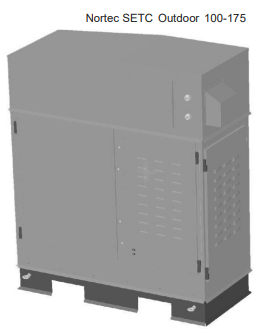 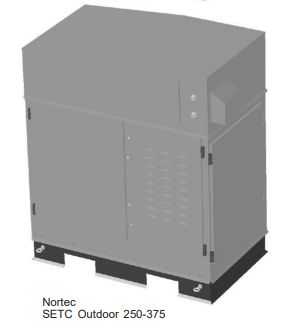 InletPressure steam up to 15 psig
Voltage120V/1ph/60hz

OutletsOn the back of units

Rating-40°F to 104°F(-40°C to 40°C)
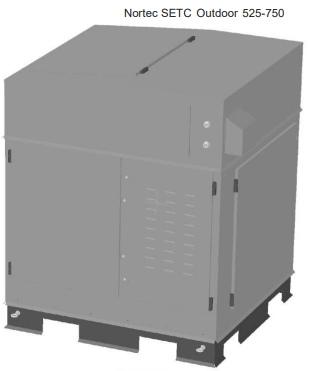 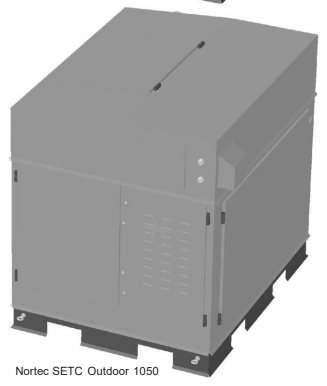 40
Model Overview
SE Installation Accessories
Floor Stands
SE-050 Ceiling Kit
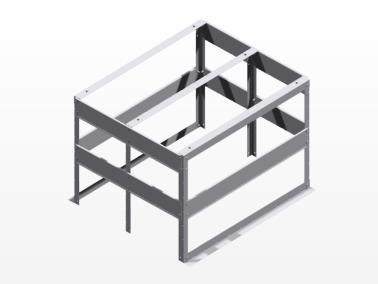 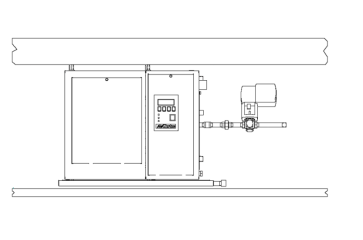 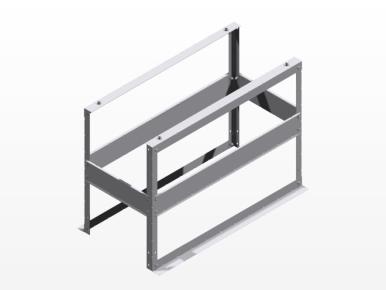 [Speaker Notes: Some of the options for the SE include floor stands and ceiling kits. 

The floor stands are used to raise the unit off the ground to allow easy access to the cleaning ports and keypad. 

The ceiling kit is only available for the SE 50, and is used to install the humidifier directly into the ceiling space. These are commonly installed into ceiling spaces of ICU’s or OR’s. A drip pan is also included with the kit.]
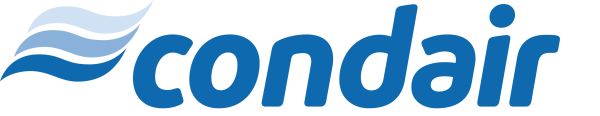 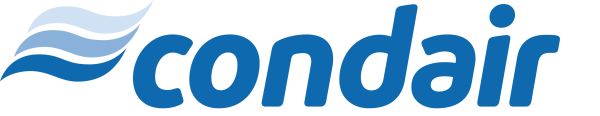 Operation
SE Series
42
Operation
Main Components
Total 
Controller
Steam Inlet
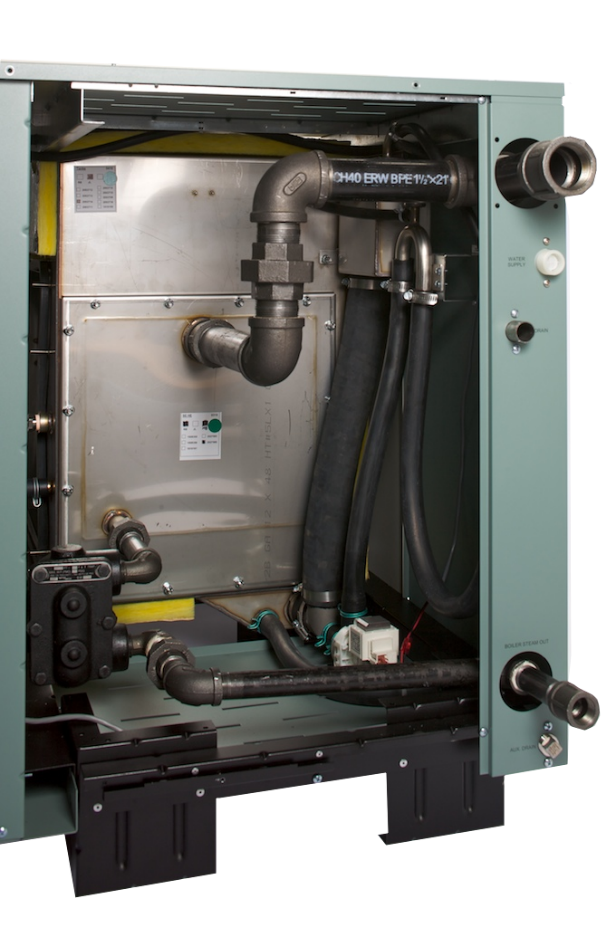 Steam outlet
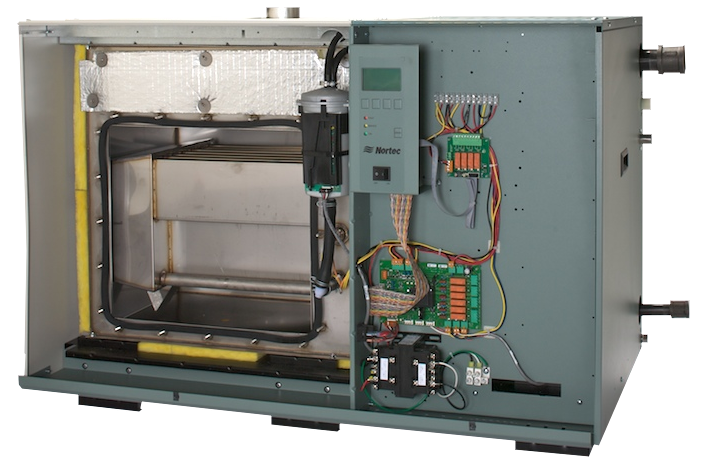 Water inlet
External 
Float Chamber
Drain outlet
Tank and Heat
Exchanger
F&T Trap
Condensate
Drain
Auxiliary Drain
Cleaning Access
Operation
Principle of Operation
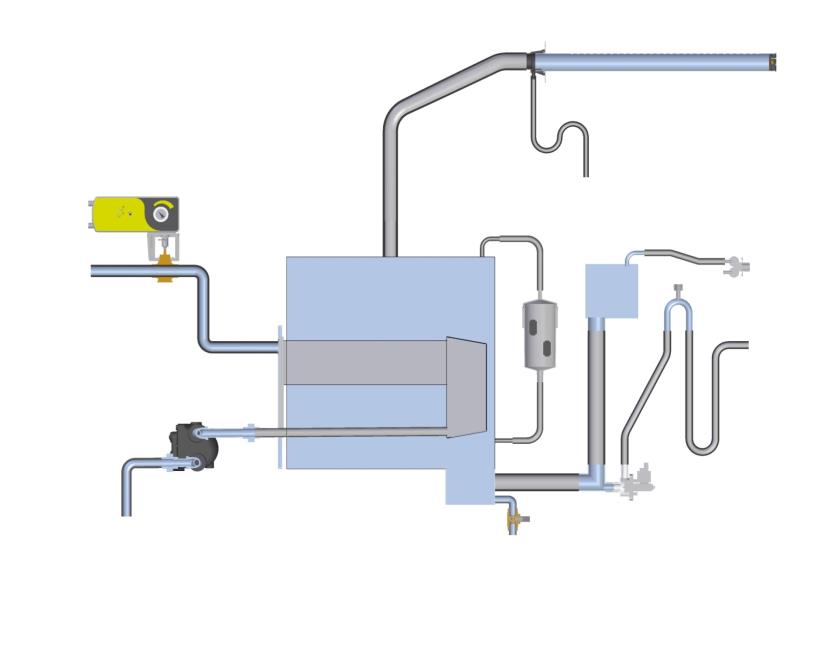 Valve/Actuator Assembly
Dual Fill Valve
Tank
Float Chamber
Fill Box
Steam from
Boiler
Vacuum Break
Steam Trap
Drain 
Outlet
Condensate to Boiler or Drain
Drain Pump
Auxiliary Tank Drain
Heat Exchanger
Operation
Capacities
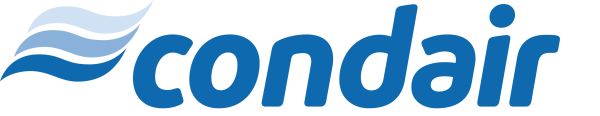 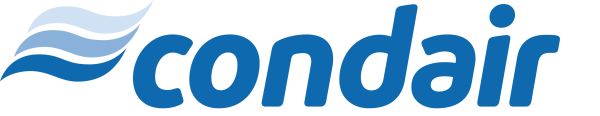 Installation
SE Series
46
Installation
SE Installation
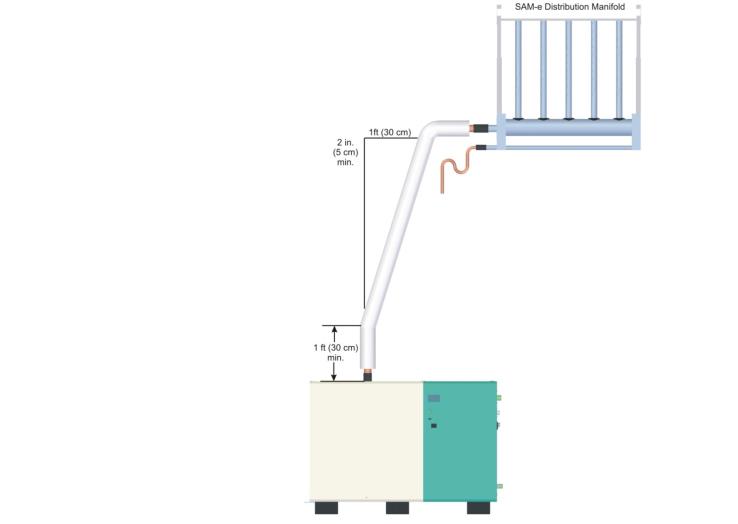 Boiler Steam Connections
Plumbing Connections
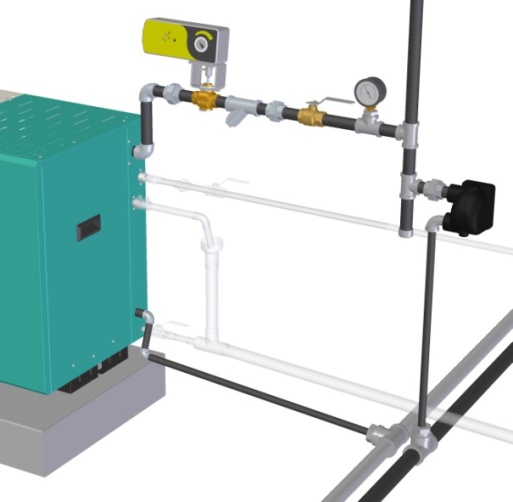 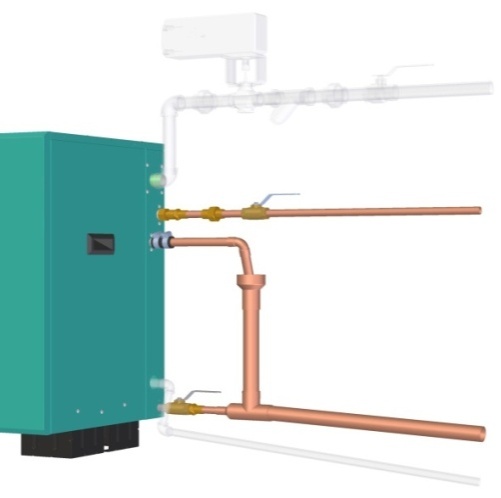 [Speaker Notes: Some of the options for the SE include floor stands and ceiling kits. 

The floor stands are used to raise the unit off the ground to allow easy access to the cleaning ports and keypad. 

The ceiling kit is only available for the SE 50, and is used to install the humidifier directly into the ceiling space. These are commonly installed into ceiling spaces of ICU’s or OR’s. A drip pan is also included with the kit.]
Installation
SE Installation
Plumbing Connections
Boiler Steam Connections
Boiler Steam
5-15 psi
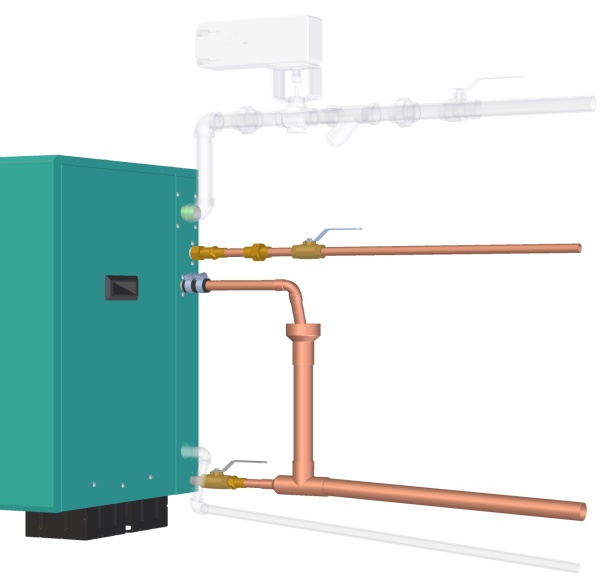 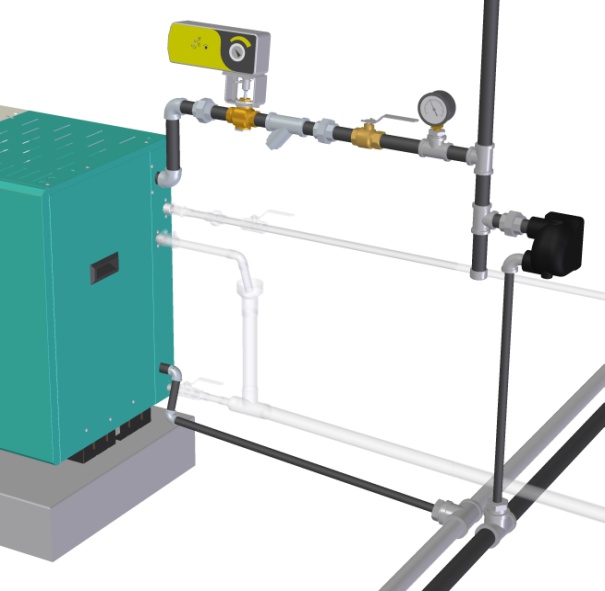 CV Valve and 
Actuator
Water Supply 
30-80 psig
Wye Strainer
F&T Trap
(By others)
Drain Outlet
Air Gap
Condensate Drain Line
Auxiliary Drain
Footer
[Speaker Notes: Some of the options for the SE include floor stands and ceiling kits. 

The floor stands are used to raise the unit off the ground to allow easy access to the cleaning ports and keypad. 

The ceiling kit is only available for the SE 50, and is used to install the humidifier directly into the ceiling space. These are commonly installed into ceiling spaces of ICU’s or OR’s. A drip pan is also included with the kit.]
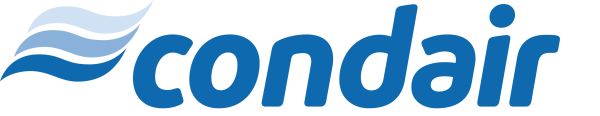 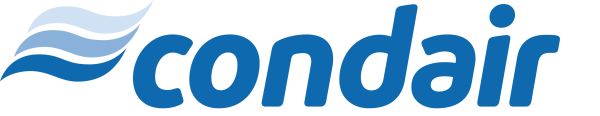 Maintenance
SE Series
49
Maintenance
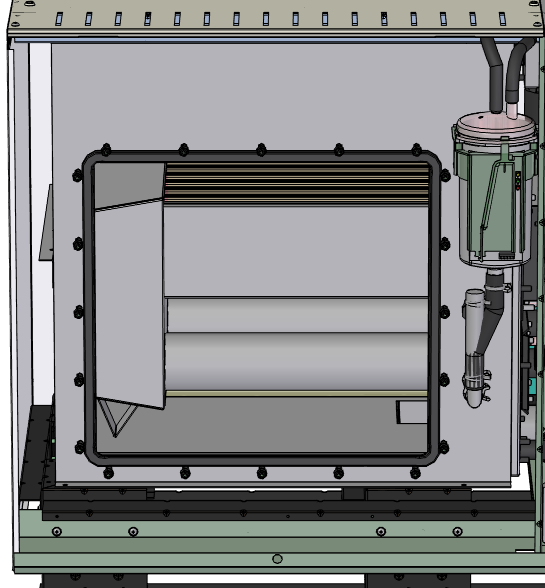 Tank Maintenance:
Scrape scale from tank (use plastic
Scrape scale from heat exchanger
Clean scale from float chamber
Inspect drain pump and auxiliary drain for leaks
Clean out the wye strainer
Replace cleanout doors gasket
[Speaker Notes: Some of the options for the SE include floor stands and ceiling kits. 

The floor stands are used to raise the unit off the ground to allow easy access to the cleaning ports and keypad. 

The ceiling kit is only available for the SE 50, and is used to install the humidifier directly into the ceiling space. These are commonly installed into ceiling spaces of ICU’s or OR’s. A drip pan is also included with the kit.]
Maintenance
SE Maintenance
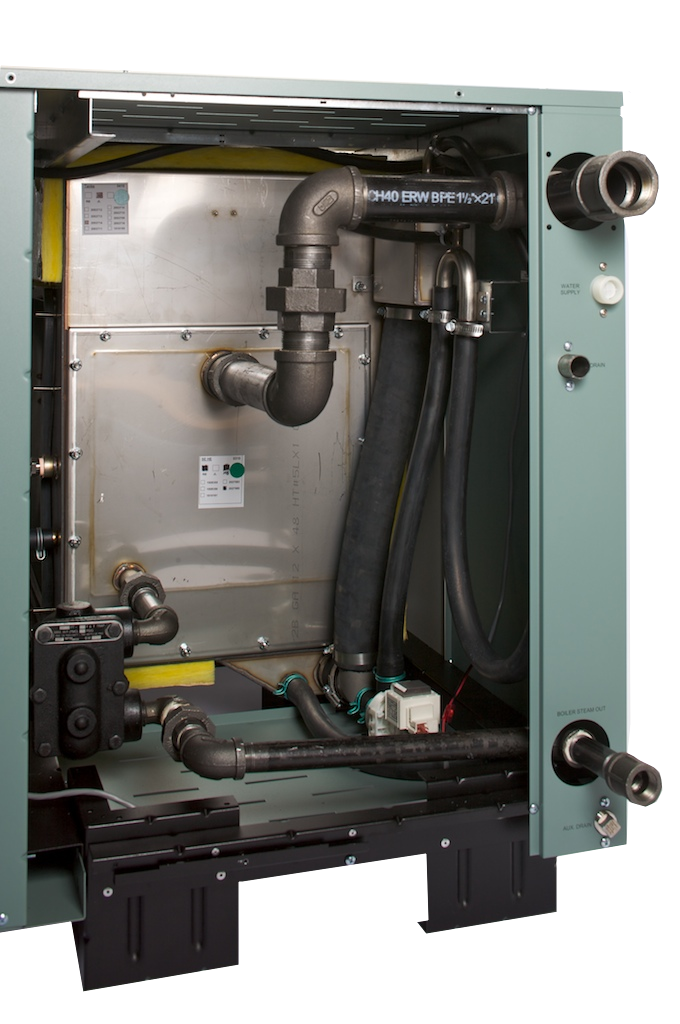 Inspect drain pump
Inspect F&T trap
Check for any leaks
[Speaker Notes: Some of the options for the SE include floor stands and ceiling kits. 

The floor stands are used to raise the unit off the ground to allow easy access to the cleaning ports and keypad. 

The ceiling kit is only available for the SE 50, and is used to install the humidifier directly into the ceiling space. These are commonly installed into ceiling spaces of ICU’s or OR’s. A drip pan is also included with the kit.]
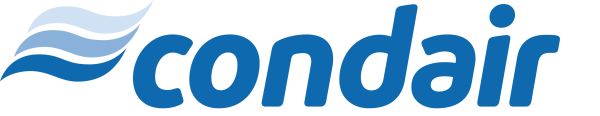 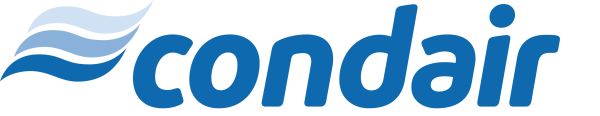 Features
SE Series
Footer
52
Features
SETC Features
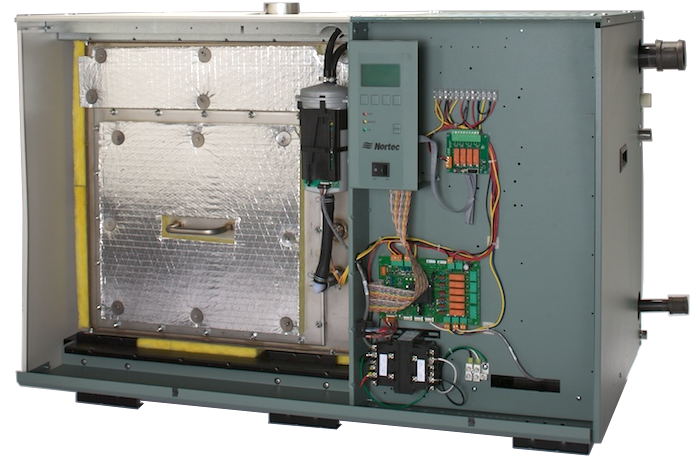 50 lbs/hr to 1050 lbs/hr output
Steam Valve and Actuator
Built-in F&T Trap(s)
Built-in P-Trap
Built-in Drain Water Cooler
Insulation and Cabinetry
Fill System & Blow Down
Heat treated 316 SS heat Exchanger
Easy Access Cleaning ports
Keep warm function for faster response
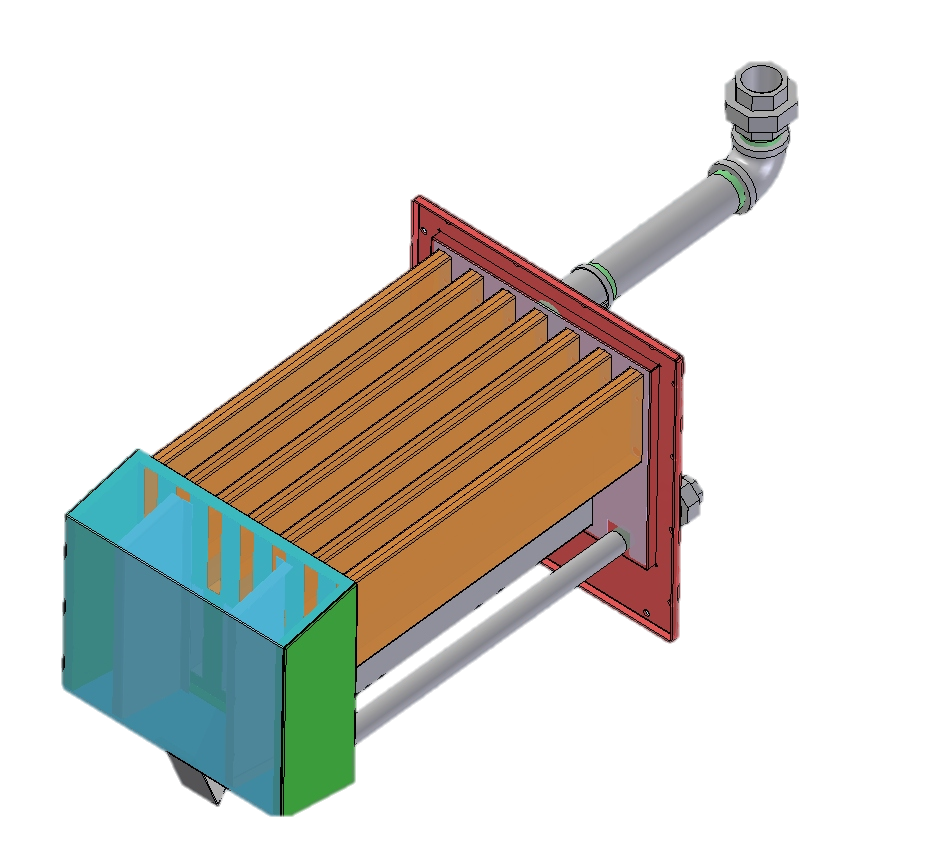 Applications
Abrasives
Ceramics
Electrical instruments
Fur storage
Hospitals
Leather manufacturing
Lenses
Paints
Pharmaceuticals
Plastics
Printing
Tobacco
Educational facilities
Office Spaces
*Older buildings retrofits with boilers available
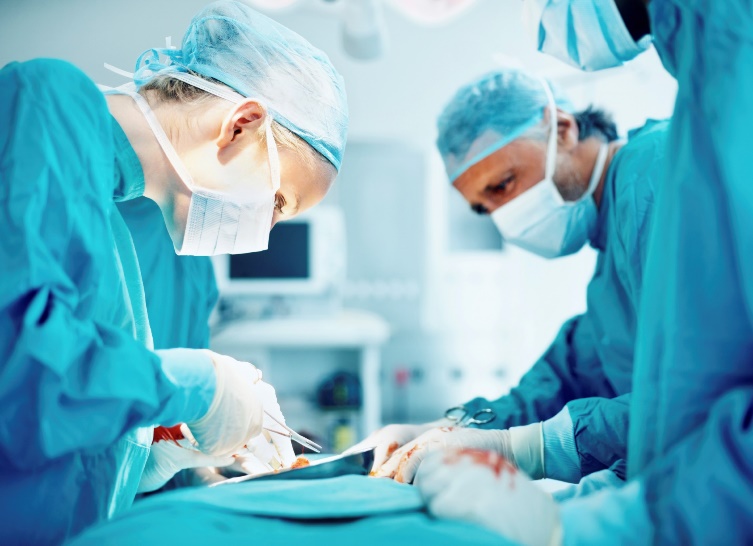 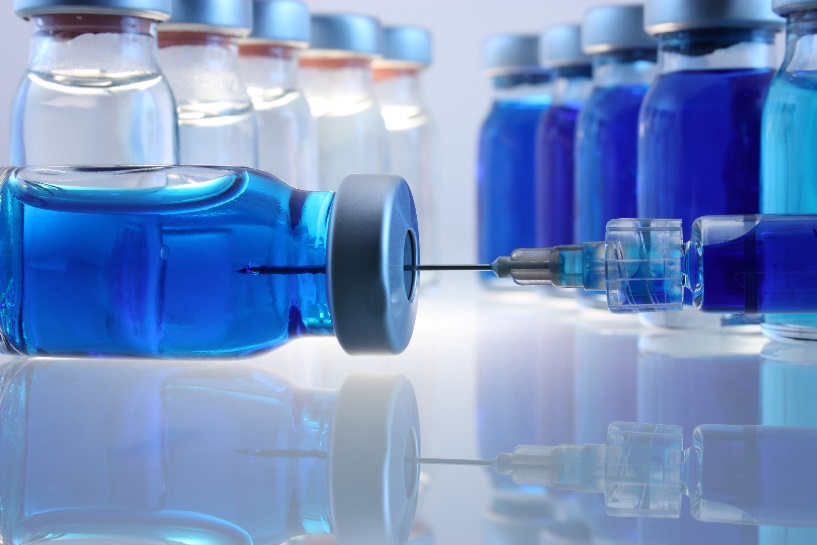 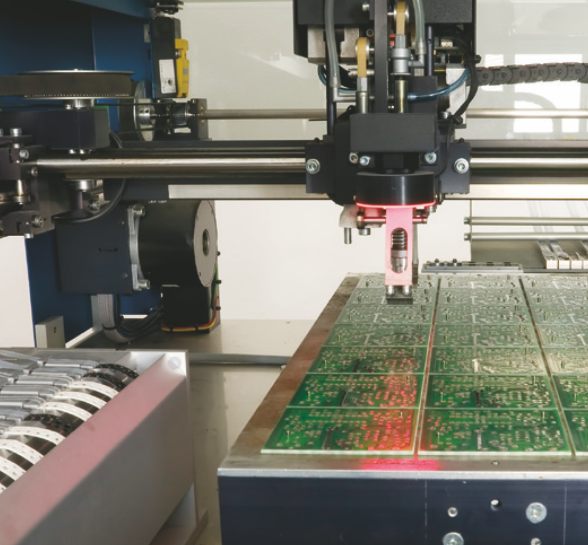 Thank you!
Stanley.Tom@condair.com
Application Engineer
55